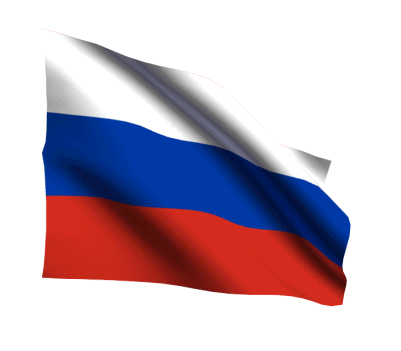 Исторический портрет
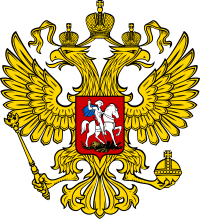 Учитель русского языка МБОУ «СОШ №24 имени В. Г. Столля» Шуваева Р.В.
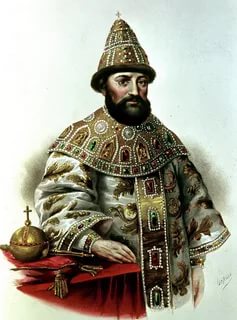 Михаил Фёдорович Романов ( правление 1613-1645) – тишайший.Копия прижизненного портрета  И Ведекинда
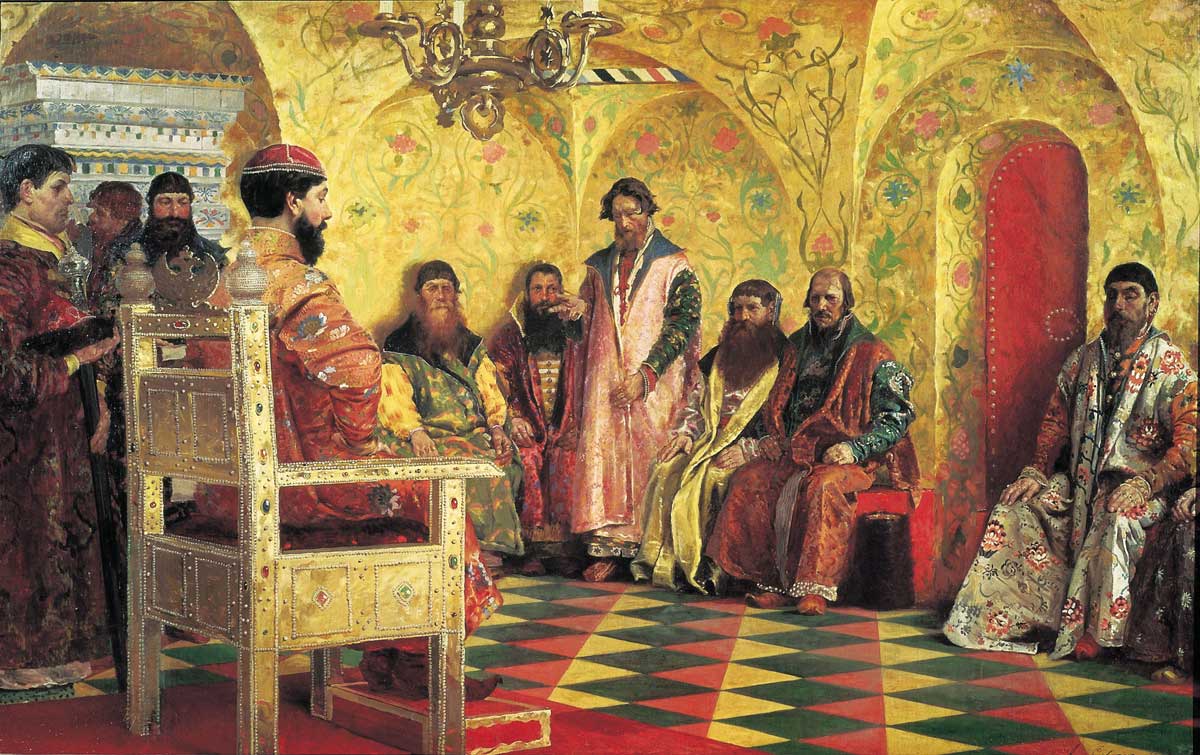 Сидение царя Михаила Фёдоровича 
с боярами. 
Картина А. Рябушкина, 1893
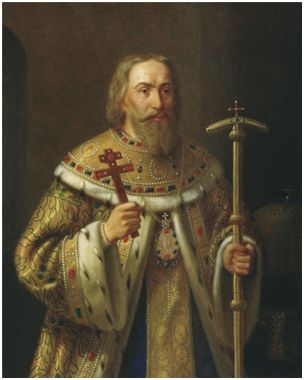 Филарет, патриарх Московский и всея Руси (годы жизни: 1554-1633)Художник Тютрюмов Н.Л.
Двоюродный брат царя Фёдора Иоанновича, отец первого царя из рода Романовых — Михаила Фёдоровича.
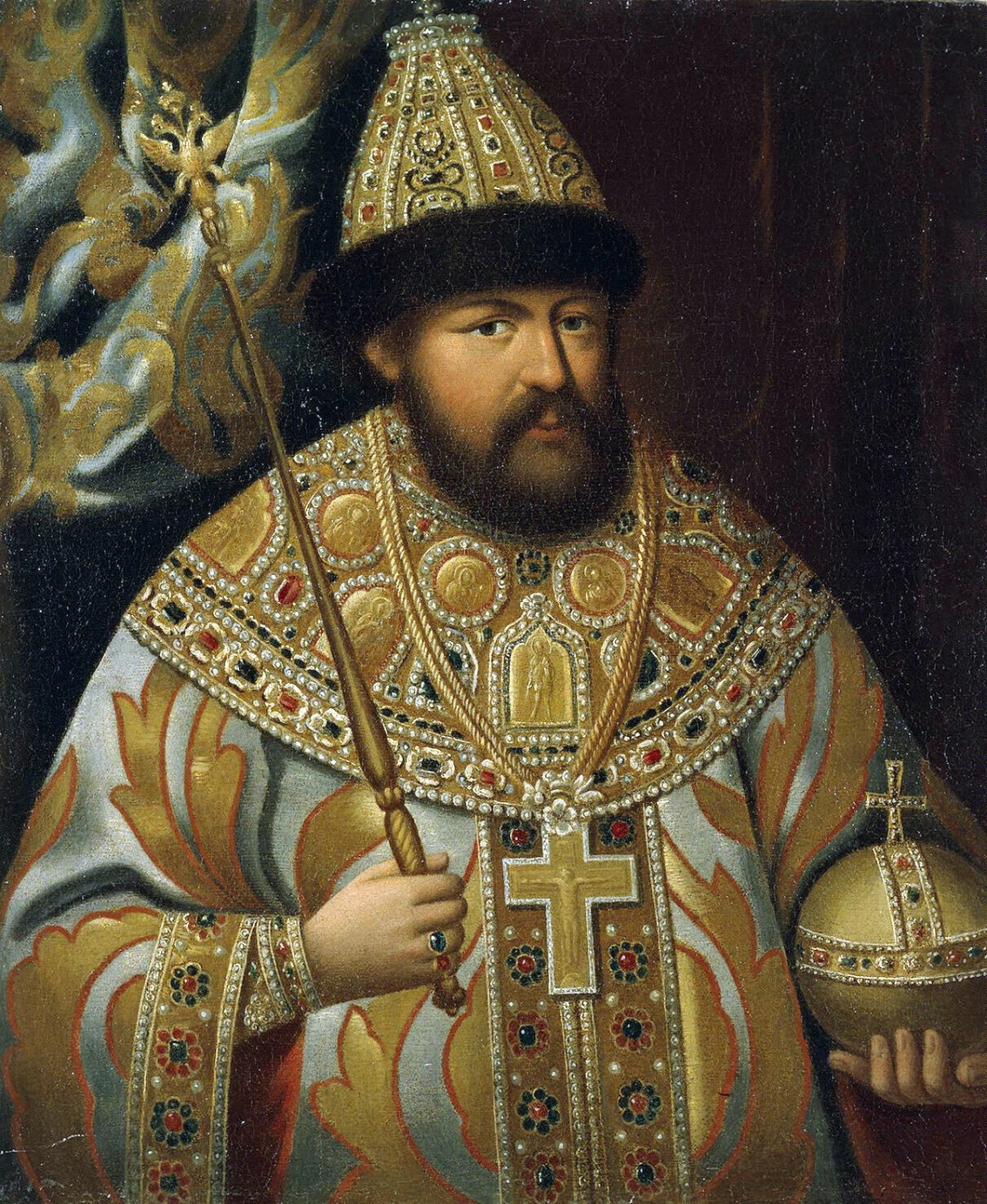 Алексей Михайлович Романов ( правление 1629-1667)неизвестный художник
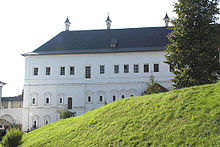 Палаты Алексея Михайловича в Саввино-Сторожевском монастыре
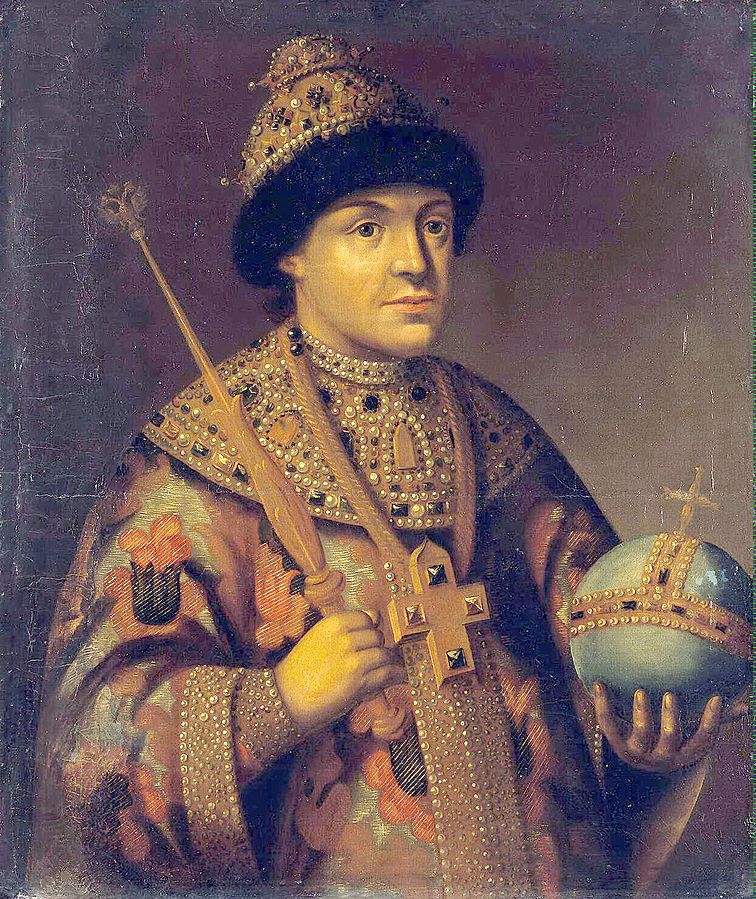 Фёдор Алексеевич Романов ( правление 1676-1682 )Неизвестный художник
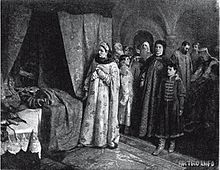 Родственники у смертного одра
 Фёдора Алексеевича. 
Картина К. Лебедева.
Иван Алексеевич Романов (правление:1682-1696)
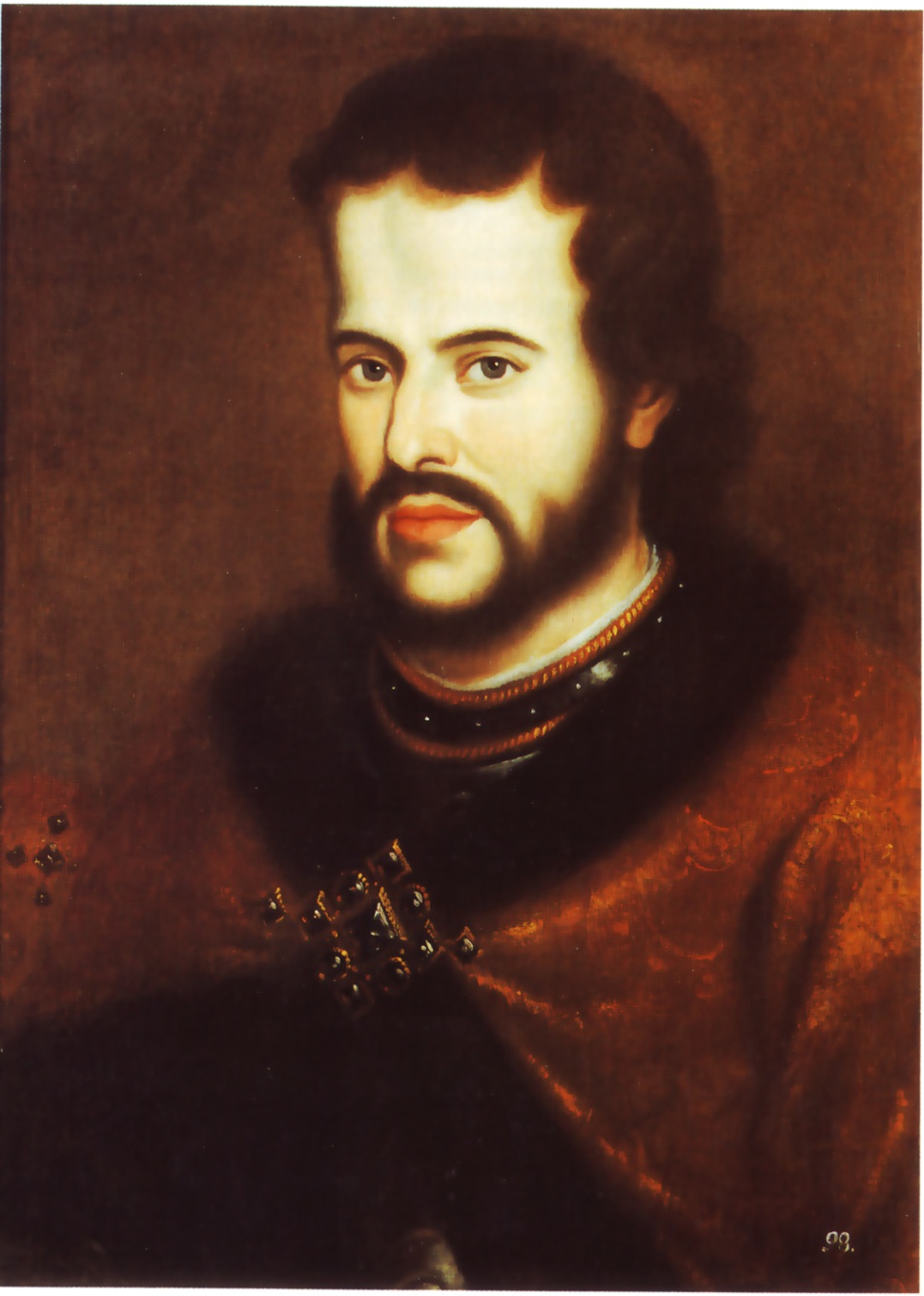 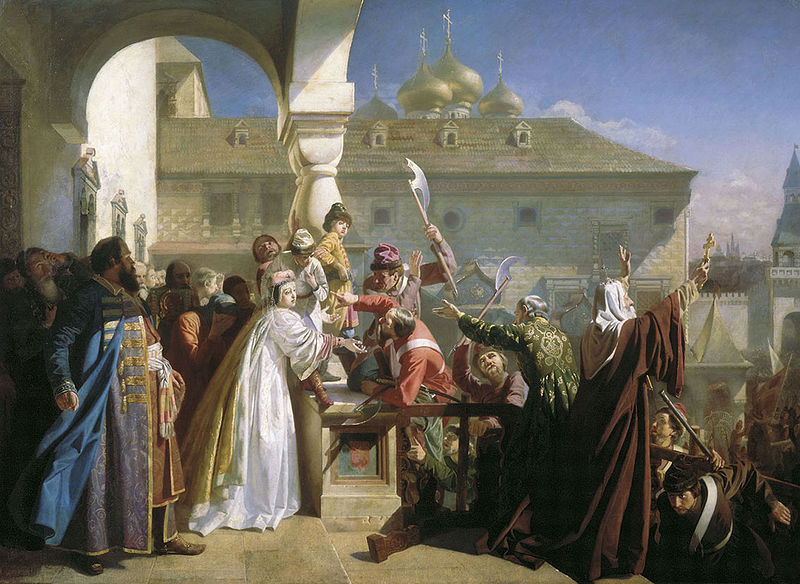 Царица Наталья Кирилловна показывает Ивана V стрельцам, чтобы доказать, что он жив-здоров. 
Художник Н. Д. Дмитриева-Оренбургского
Софья Алексеевна правительница-регентша (правление 1682-1689)
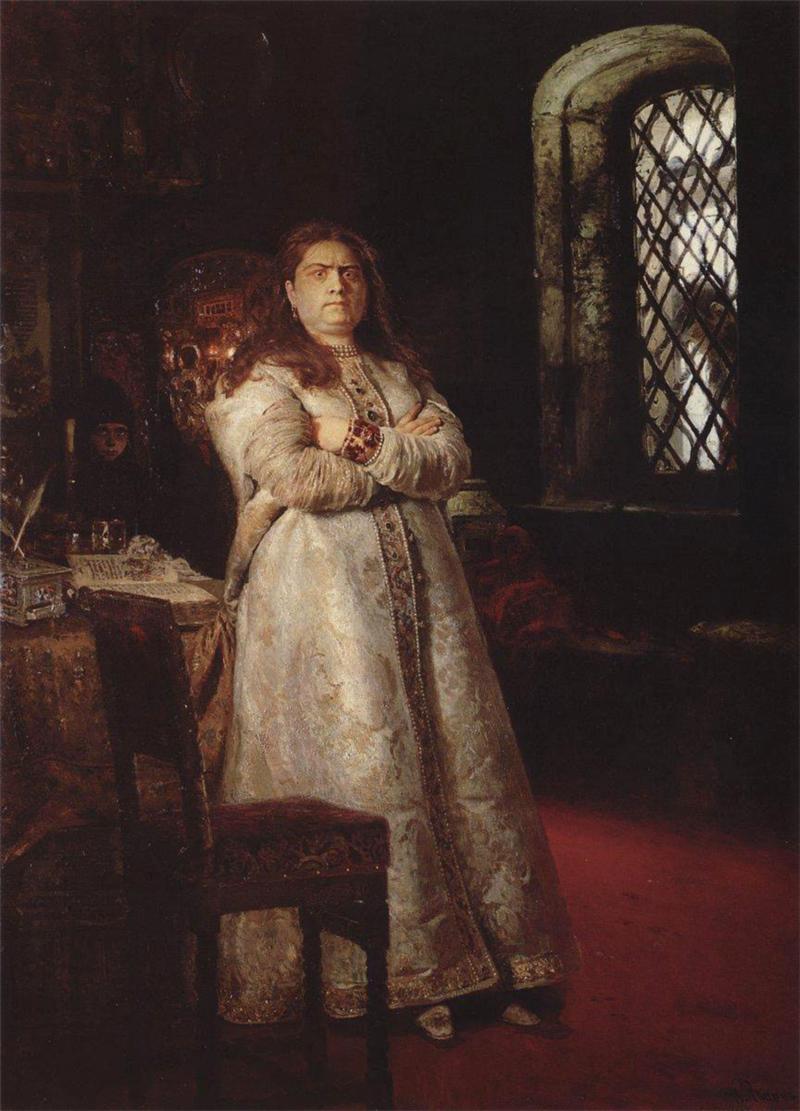 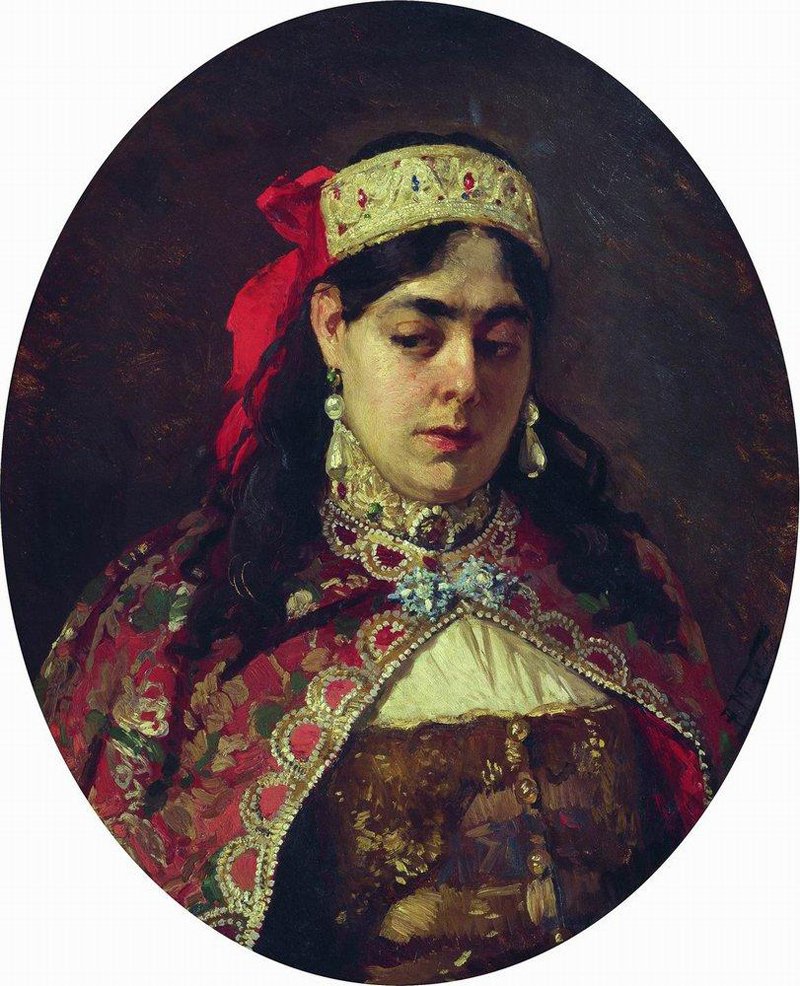 Художник И. Е.Репин
Художник  К. Е.Маковский
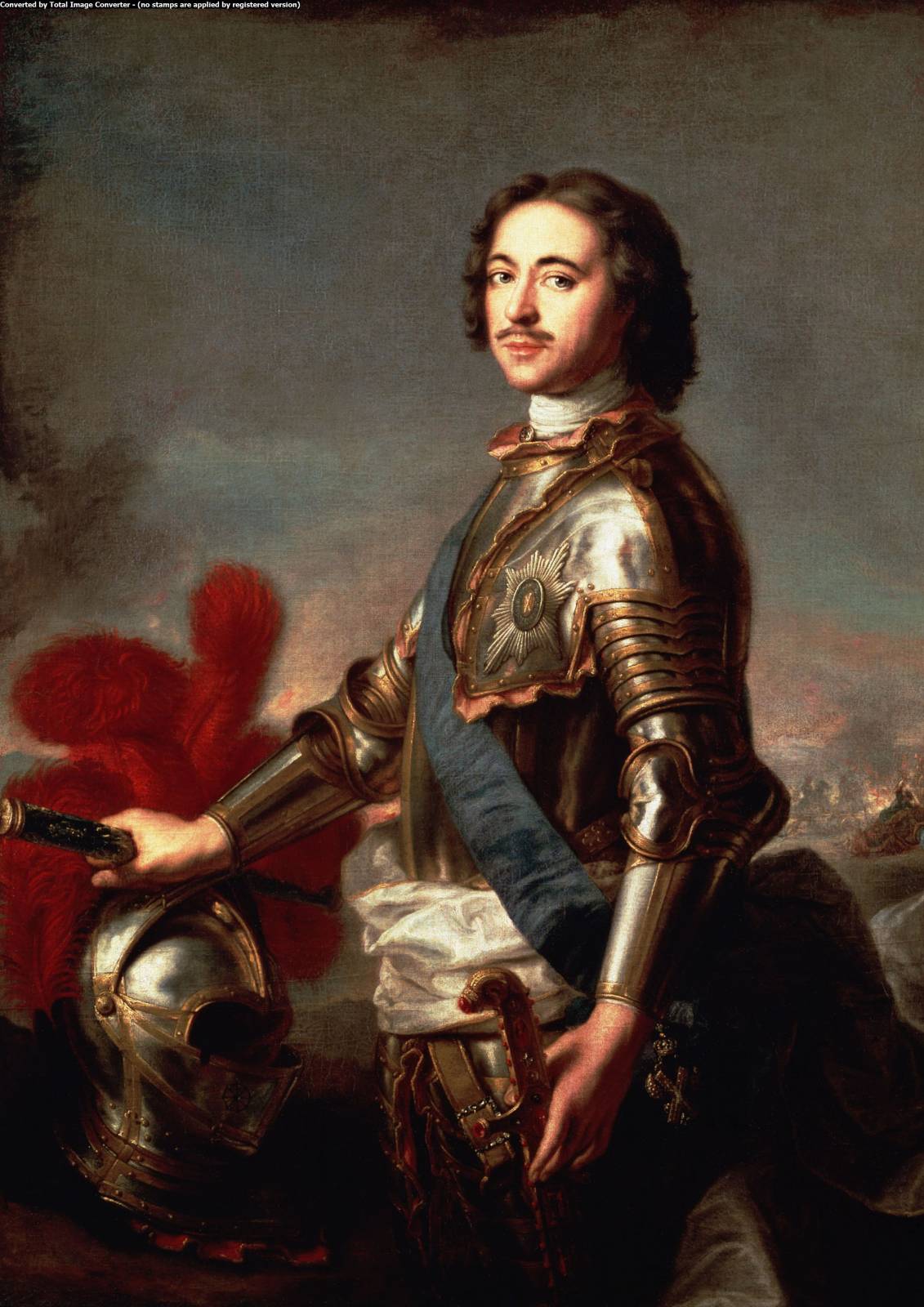 Петр I ( правление:1682-1725)Художник Жан-Марк Наттье
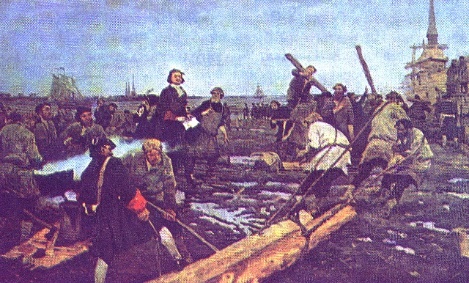 Строительство Петербурга. 
Картина Г.А. Песиса
Екатерина I (правление 1725-1727 )Художник Ж.М . Натье
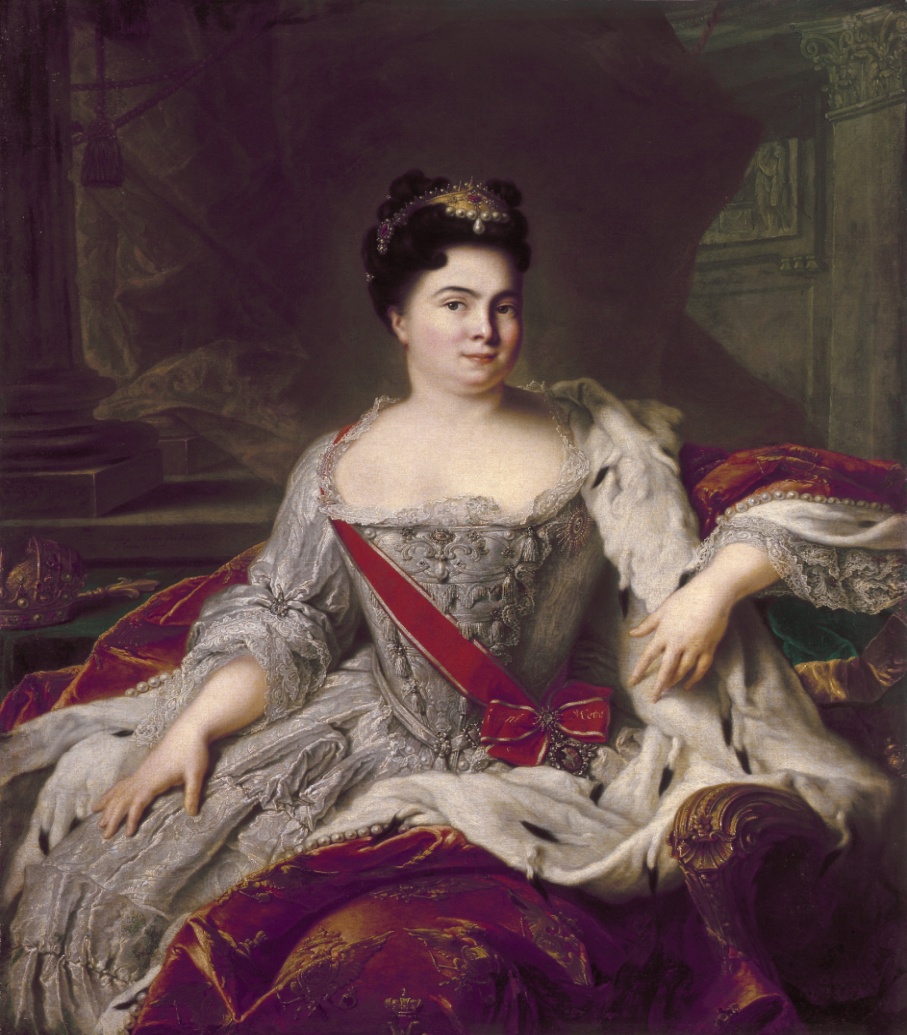 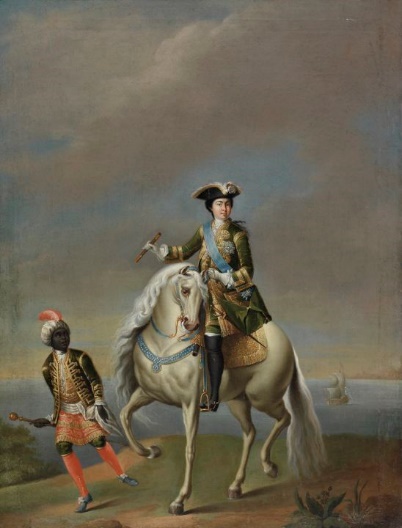 Екатерина I верхом в сопровождении арапчонка. Портрет Георгия Грота.
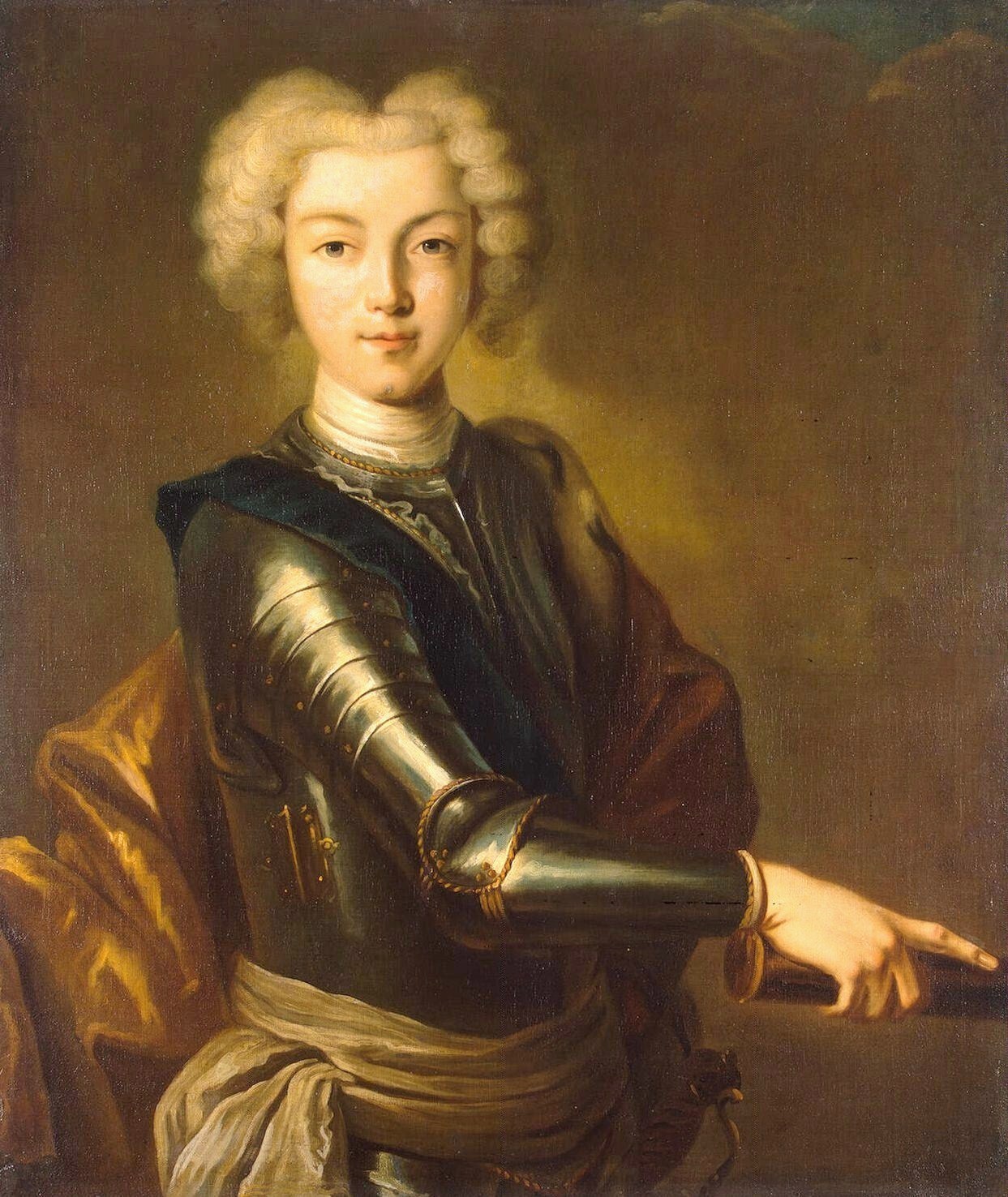 Пётр II ( правление 1727-1730) Неизвестный художник
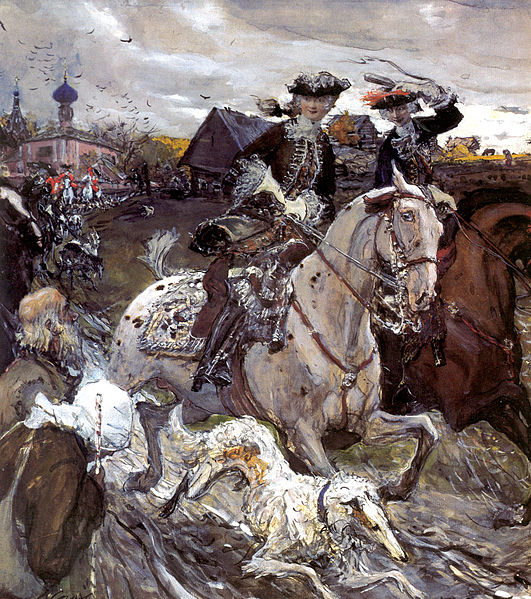 Выезд императора Петра II и цесаревны Елизаветы Петровны на охоту.Художник В. Серов, 1900
Анна Иоановна ( правление:1730-1740)Художник Л. Каравак
Анна Иоановна в Петергофе стреляет оленей. В. Суриков
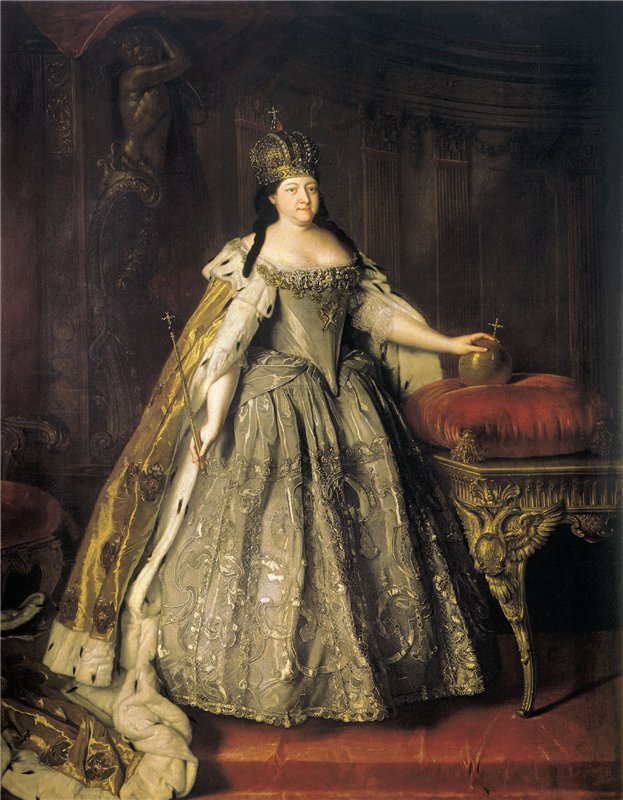 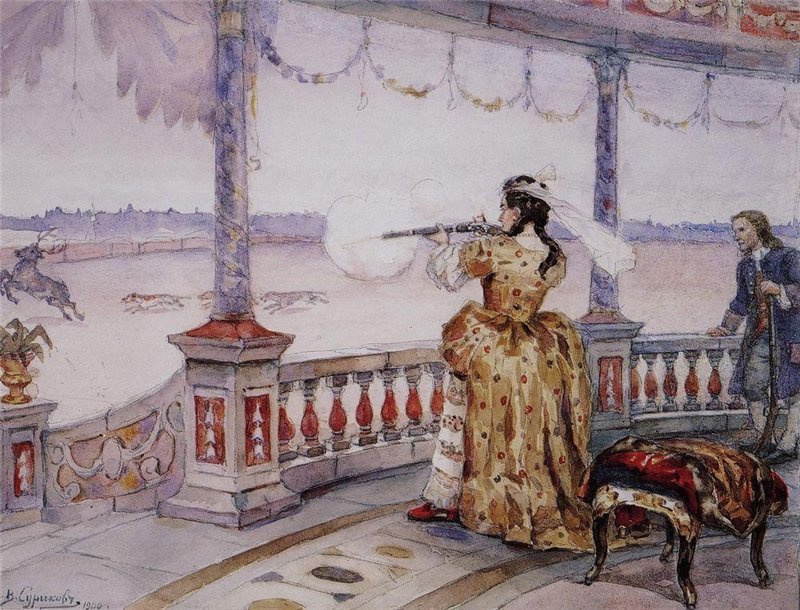 Анна Леопольдовна.(правление 1740-1741)Художник И. Я. Вишняков
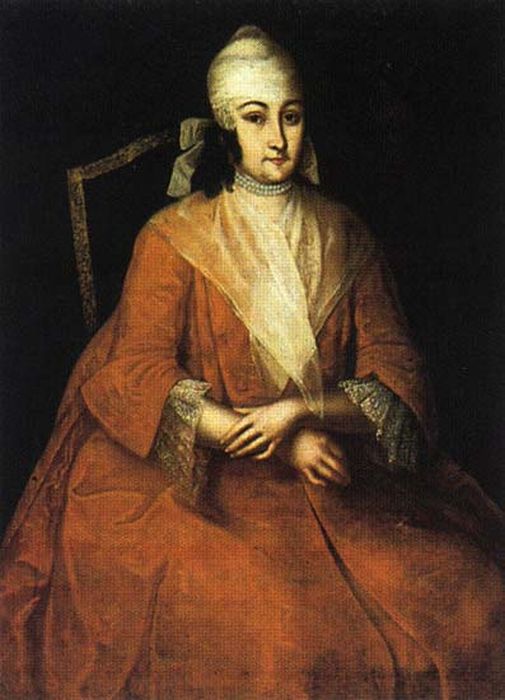 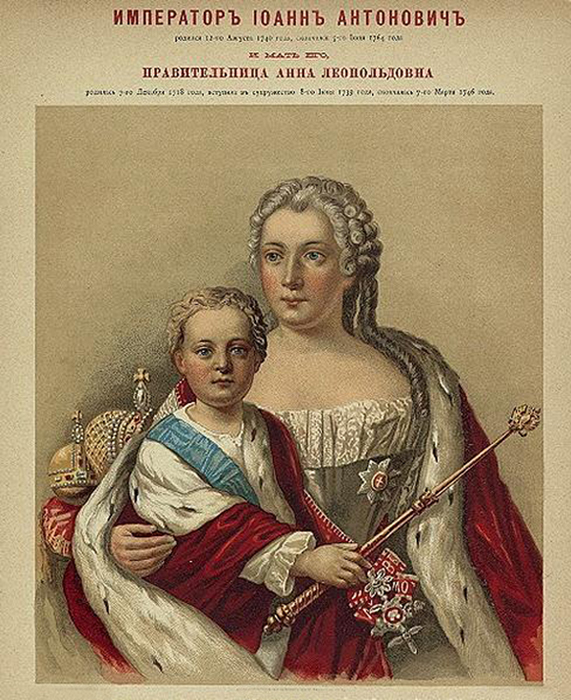 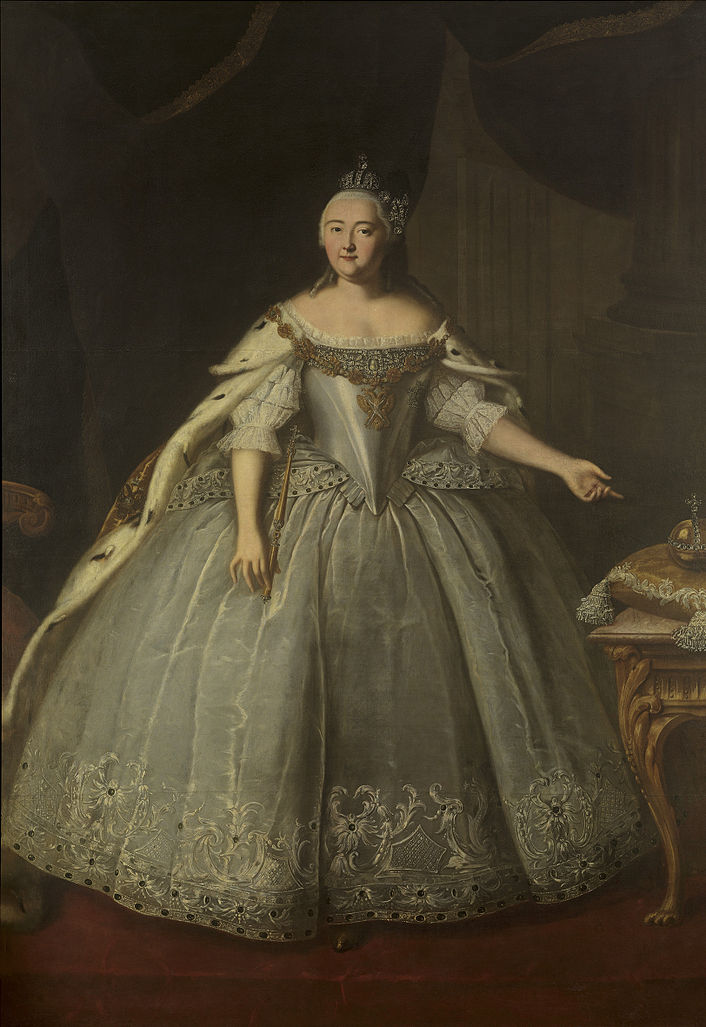 Елизавета Петровна ( правление 1741-1761)Художник И. Я. Вишняков
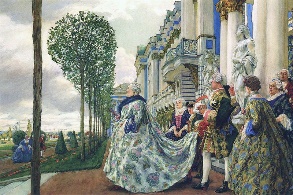 «Елизавета Петровна в Царском Селе» (1905).  Художник Е. Лансере.
Цесаревич Петр Федорович и великая княгиня Екатерина Алексеевна. Правление Петра III (1761-1762)Художник Г.-К. Гроот.
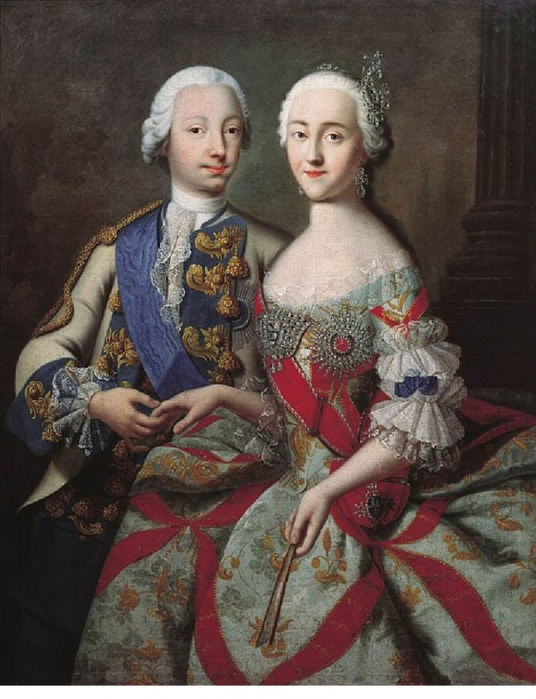 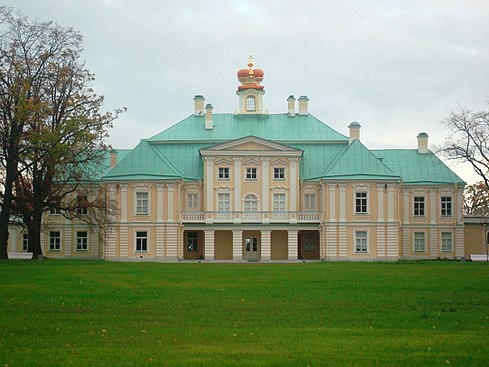 Большой дворец в Ораниенбауме — местопребывание «малого двора»
Екатерина II  ( правление 1729-1796)Художник Рокотов Ф. С.
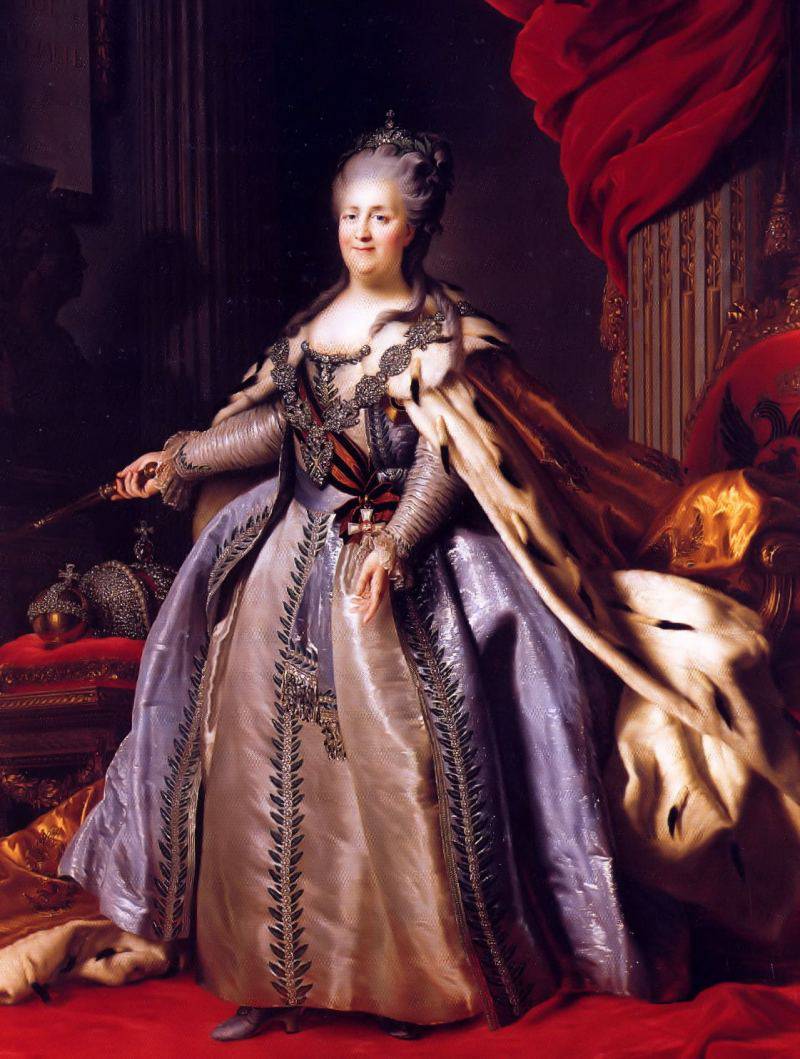 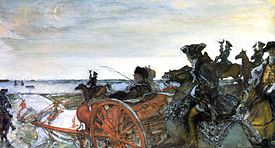 Екатерина на соколиной охоте. 
Художник В. Серов.
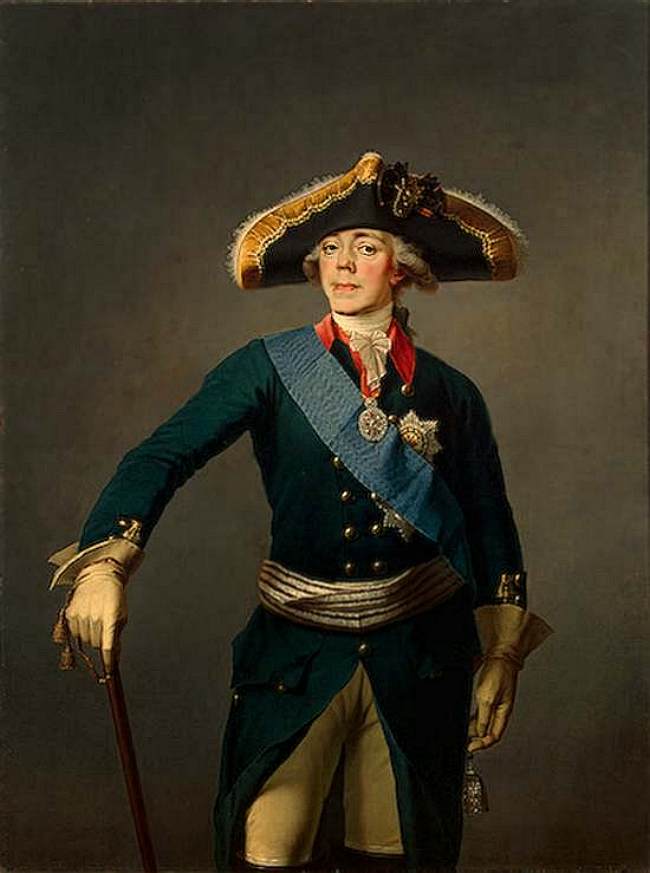 Павел I Правление  1796 – 1801гг.Художник Щукин С.С.
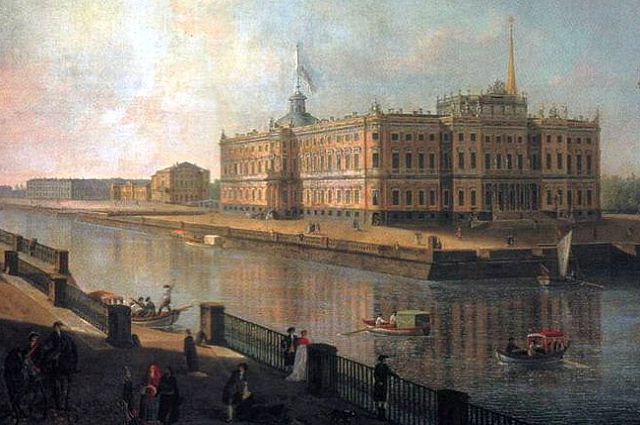 Вид на Михайловский замок со стороны Фонтанки.  
Художник Алексеев Ф.
Александр I (правление 1801 – 1825)Художник Джордж Доу
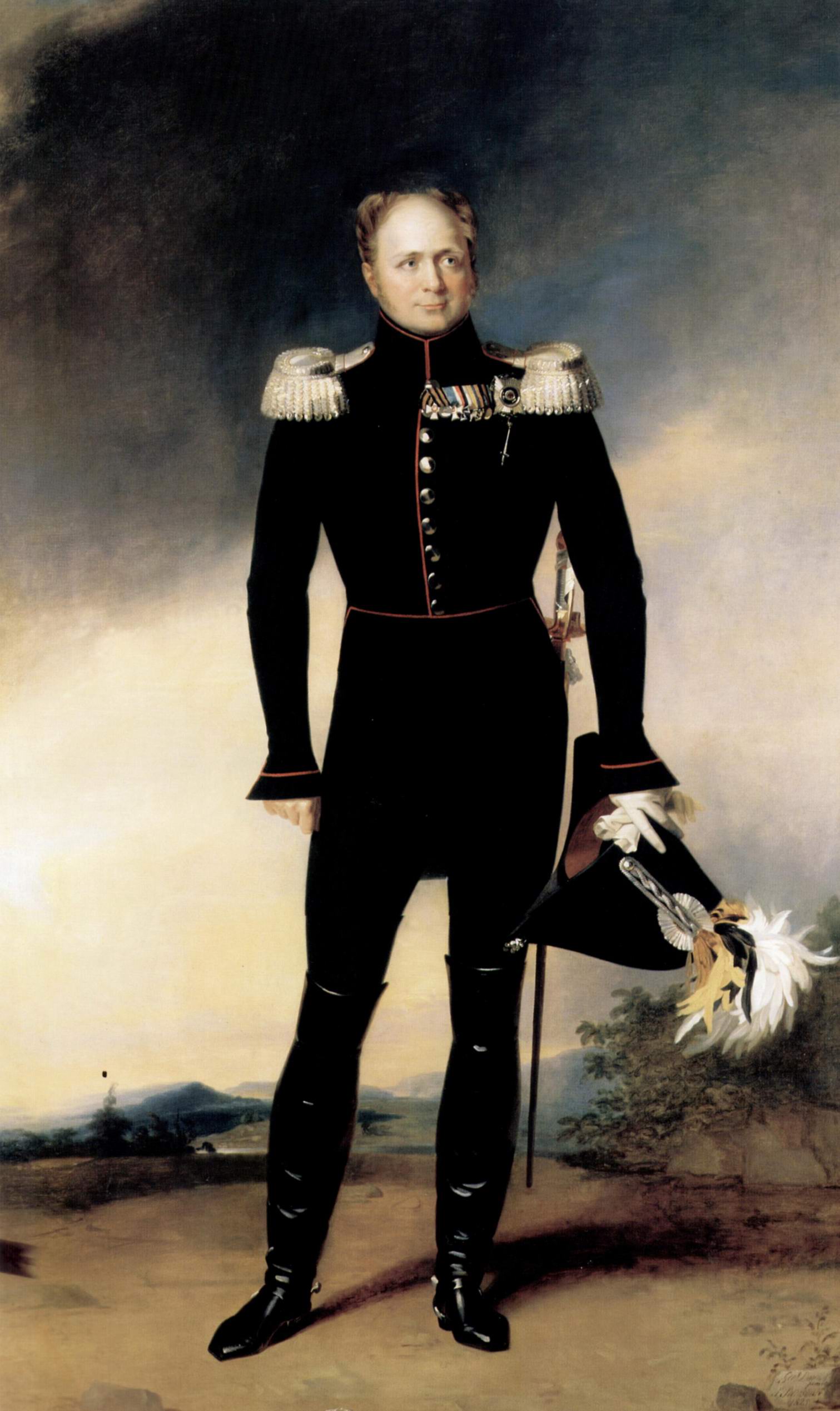 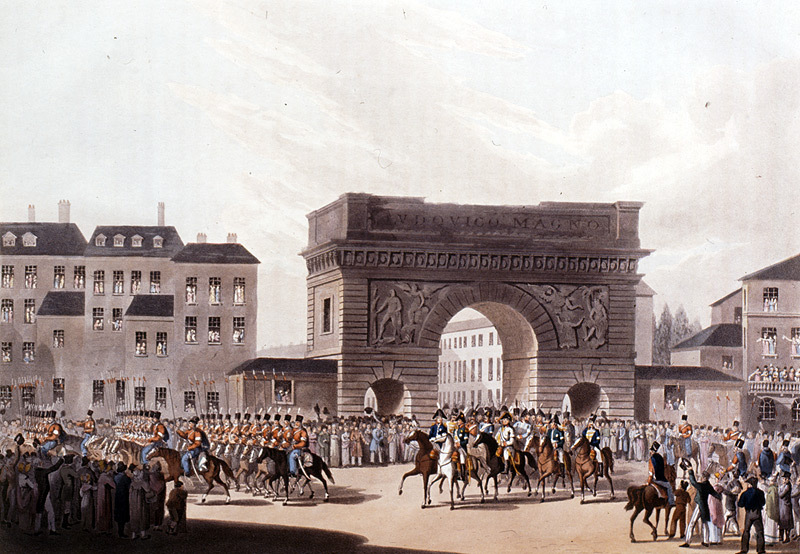 Торжественное вступление монархов-союзников в Париж 31 марта 1814 года. Неизвестный автор. Лондон. 1815 г.
Николай I (правление 1825 - 1855)Художник Франц Крюгер
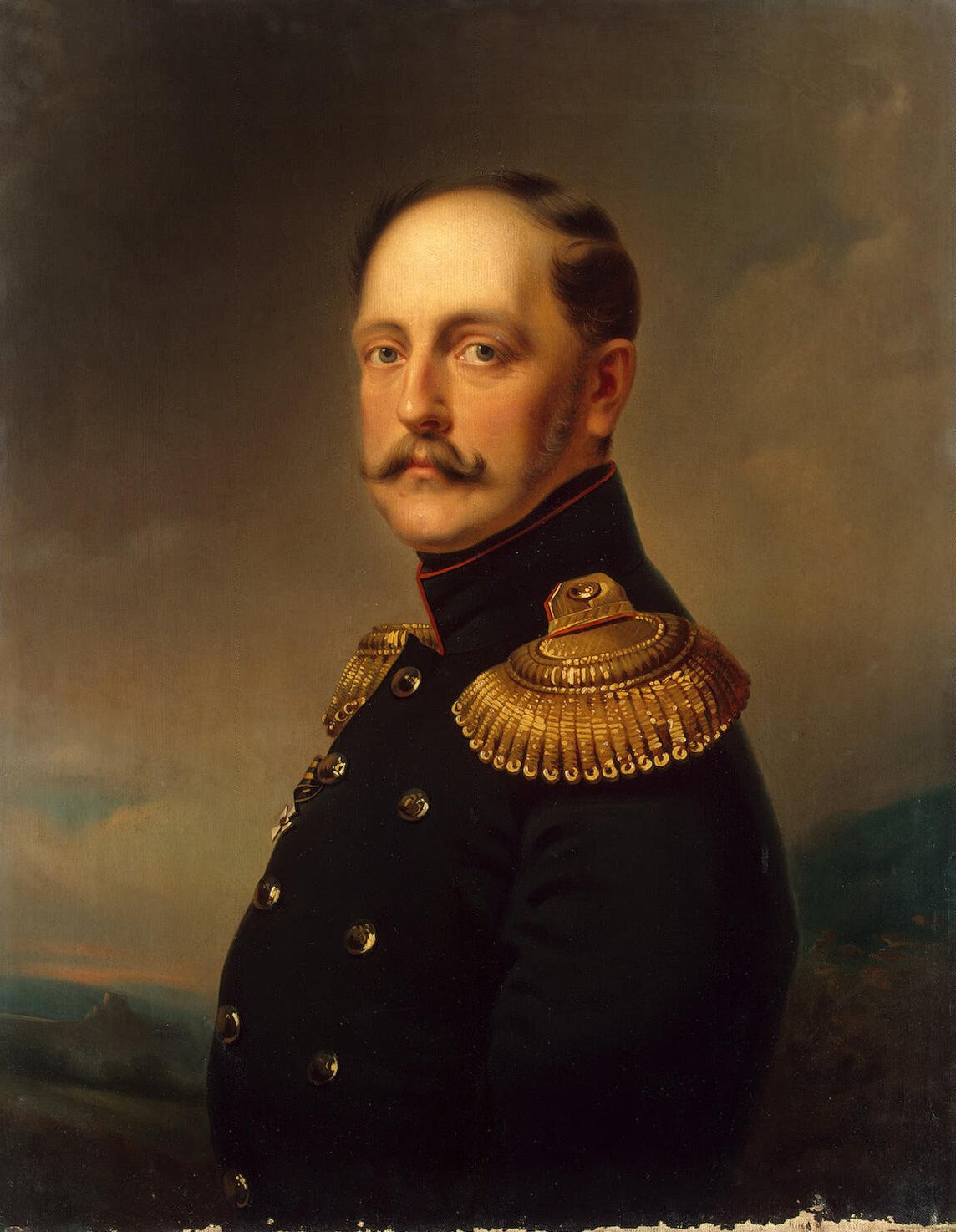 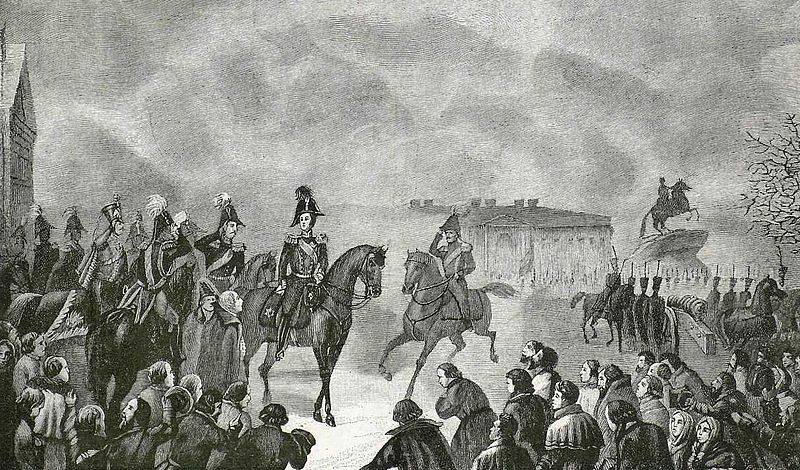 Николай I на Сенатской площади14 декабря 1825 года
Александр II  -  освободитель.  (правление 1855 – 1881)Художник Франц Крюгер
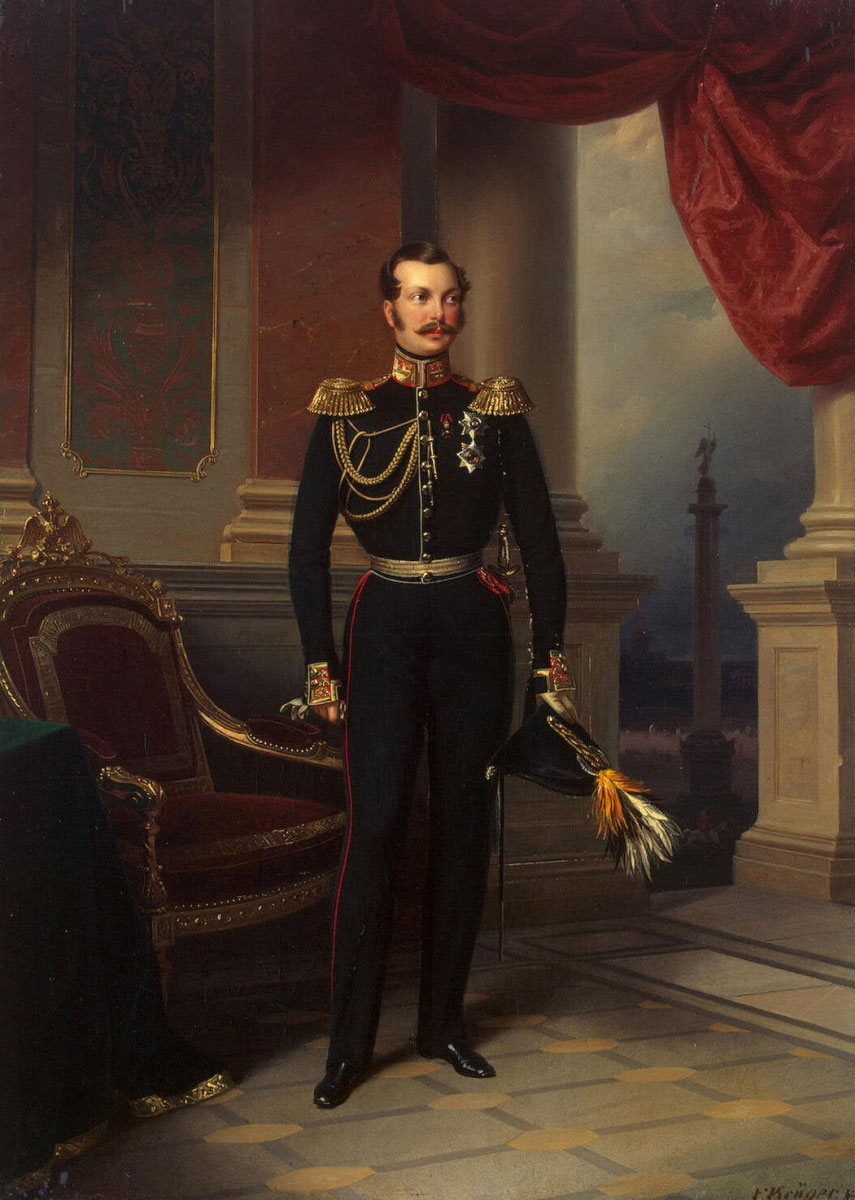 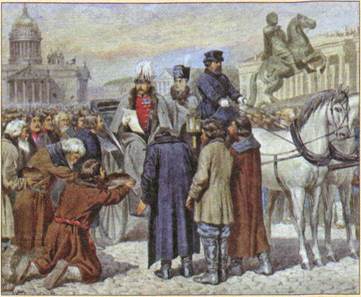 Чтение манифеста Александра II 
об отмене крепостного права .
Кившенко А.Д.
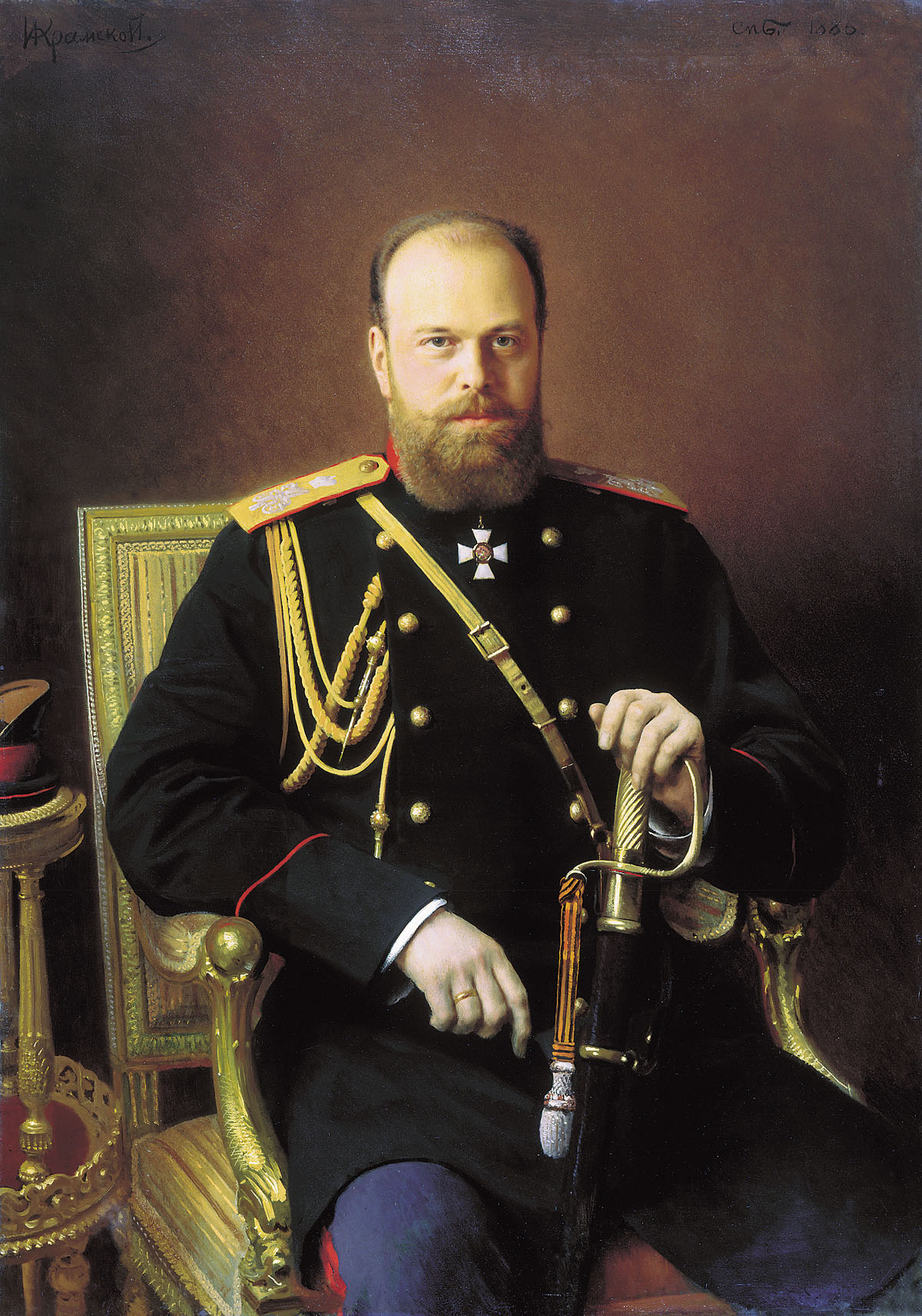 Александр III – миротворец.(правление 1881-1894)Художник Крамской И Н.
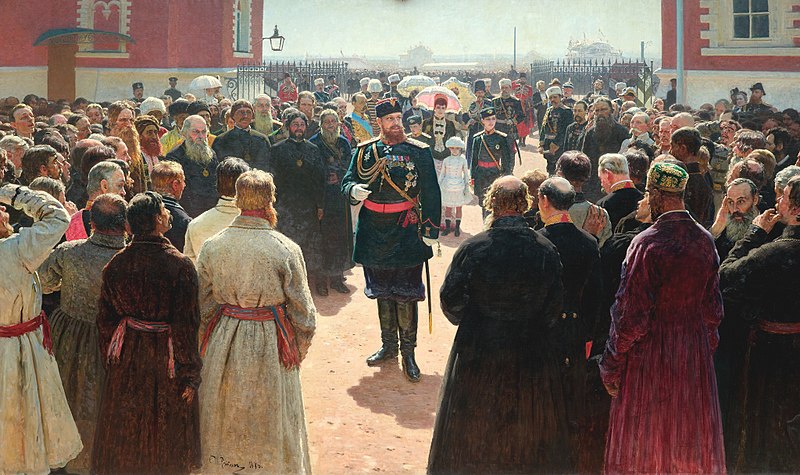 Приём волостных старшин Александром III во дворе Петровского дворца.Художник И. Репин
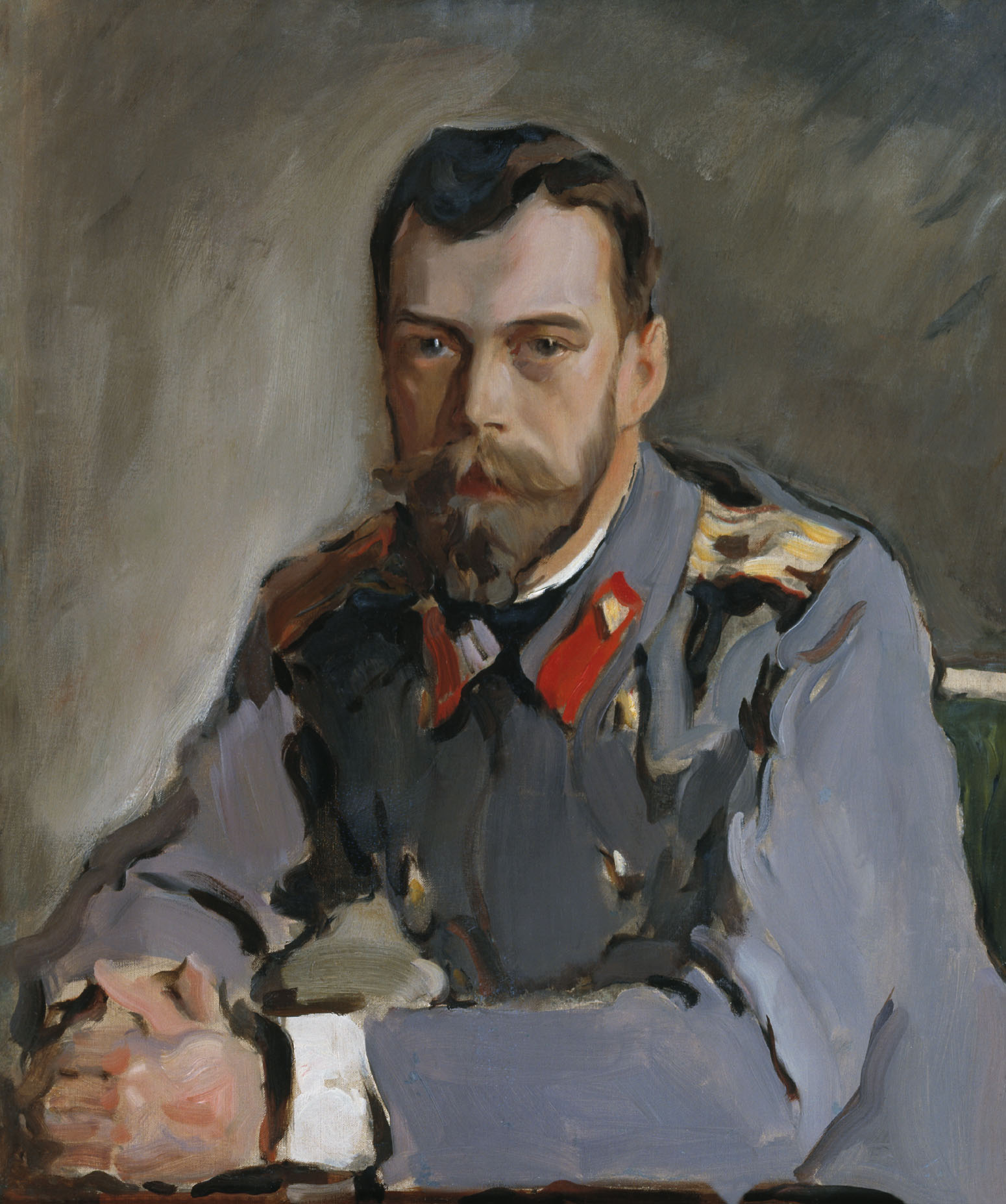 Николай II (правление 1894-1917)Художник Серов В.
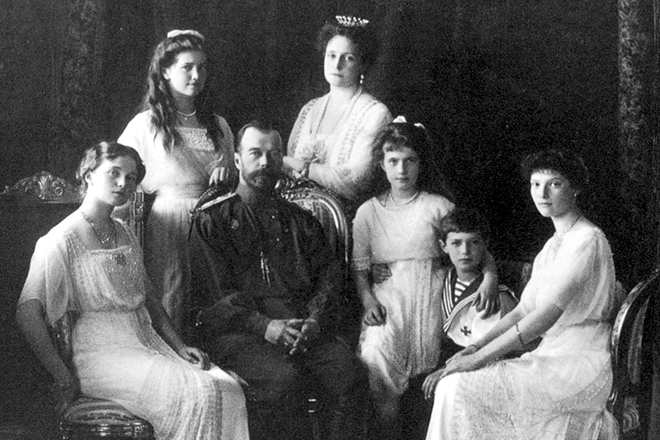 Николай II с женой и детьми
Источники
https://histrf.ru/lenta-vremeni/event/view/vosstaniia-strieltsov
https://trojden.com/books/russian-history/russian-history-8-class-lazykova-2013/15
https://kolybanov.livejournal.com/13536648.html
https://24smi.org/celebrity/3534-pavel-i.html
https://www.novayagazeta.ru/articles/2014/03/31/58997-tsar-v-parizhe-vozmezdie-bez-krovi
https://istoriarusi.ru/car/ivan_alexeevich_romanov.html
https://www.rosimperija.info/post/1482
https://ru.wikipedia.org/wiki/